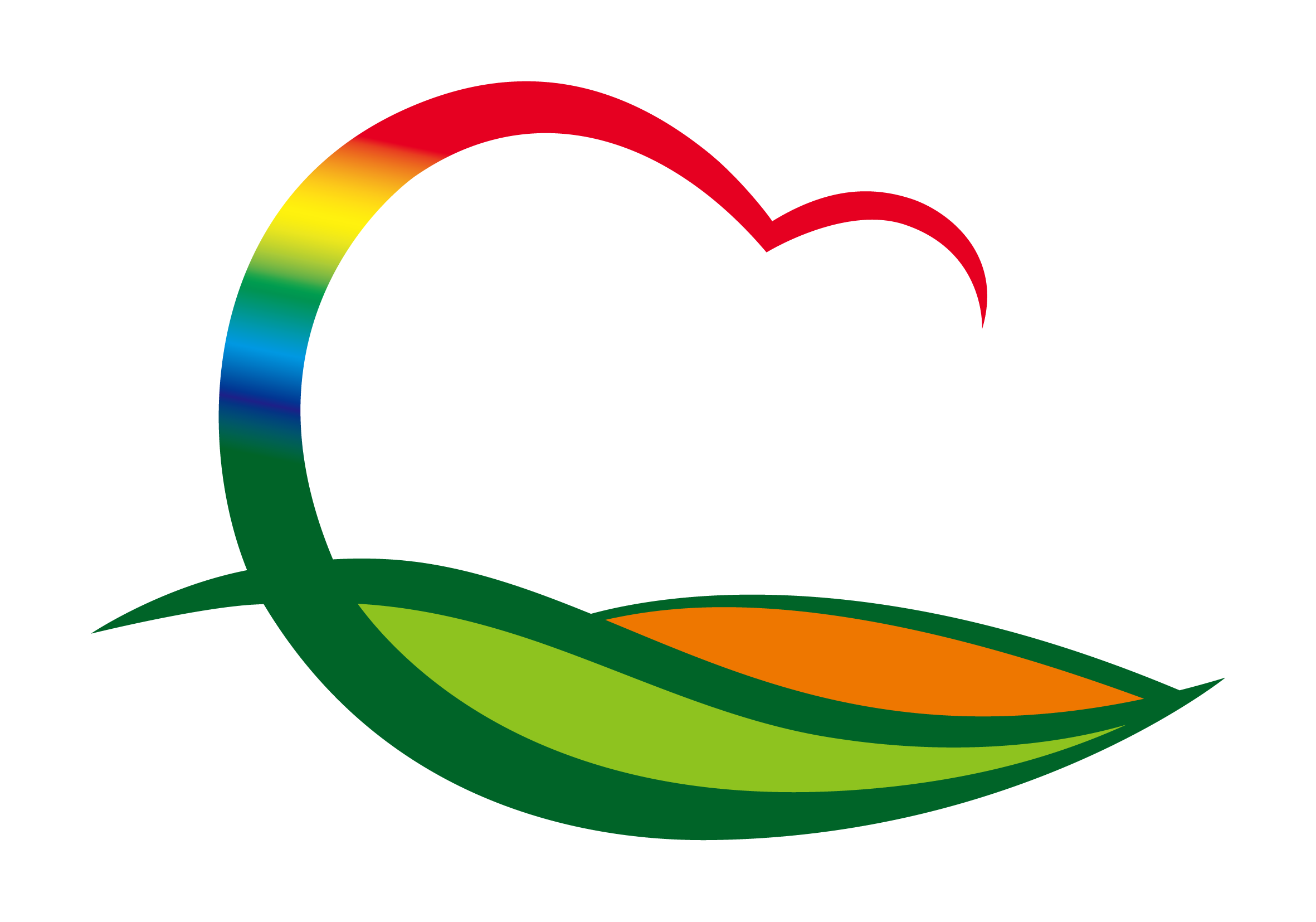 기획감사관
(2023. 5. 1. ~ 5. 7.)
1. 2023년 추풍령면 자체 종합감사
5. 1.(월) ~ 5. 4.(목) / 추풍령면사무소 / 기획감사관 외 4명
2020. 4월부터 2023. 3월까지 추진한 업무 전반
2. 박덕흠 국회의원 초청 정부예산확보 간담회
5. 1.(월) 16:00 / 2층 상황실 / 박덕흠 국회의원 등 26명
24년 정부예산 확보 사업 건의 등
  ※ 군수님 하실 일 : 환영사 및 만찬
3. 제312회 영동군의회 임시회
5. 1.(월) 10:00 / 본회의장 및 위원회회의실 
「영동군 행정기구 설치 조례」일부개정조례안 외 1건
4. 군정조정위원회
5. 2.(화) 08:30 / 상황실 
영동산업단지 공공폐수처리시설 민간위탁 동의안
5. 조례규칙심의회
5. 2.(화) 08:30 / 상황실 
법령 불부합 자치법규 정비를 위한 영동군 11개 조례 
     일부개정조례안 외  6건
6. 의원간담회
5. 4.(목) 10:00 / 위원회회의실
「영동군 출산 및 양육 지원에 관한 조례」일부개정 외 7건